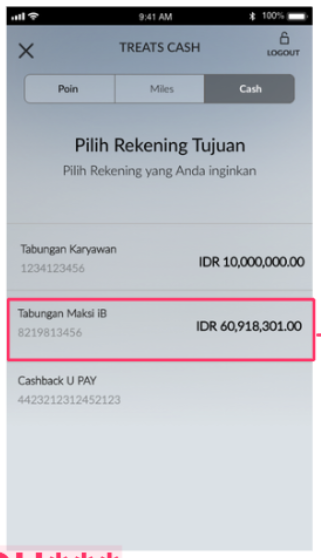 Total Treats balance is 0 or the total treats balance less than min_redemption
Warning: Insufficient balance. Need to have [min_redemption] to proceed.
Total Treats balance is more than min_redemption
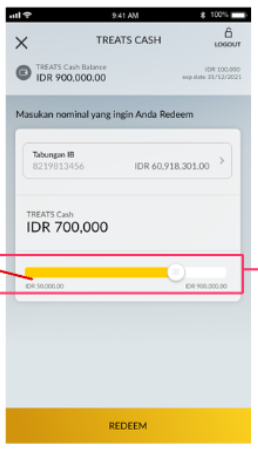 treats_total
expire_value
/treats/treatsDetail
expire_date
{"responseCode": "00","descErrorCode": "SUKSES","descErrorCodeEN": "SUCCEED","responseData": {"treats_total": 8000,"expire_date": "2023-01-26","expire_value": 8000,"minimum_availability": 4000,"minimum_redemption": 2000,"multiply_per_redemption": 1000,"miles_rate": null}}
treats_total
minimum_redemption
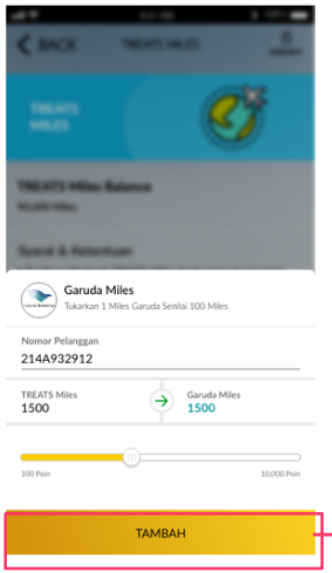 Total Treats balance is 0 or the total treats balance less than min_redemption
/treats/treatsDetail
{"responseCode": "00","descErrorCode": "SUKSES","descErrorCodeEN": "SUCCEED","responseData": {"treats_total": 19,"expire_date": "2022-11-03","expire_value": 0,"minimum_availability": 100,"minimum_redemption": 20,"multiply_per_redemption": 100,"miles_rate": [{"partner_id": 1,"partner_name": "GARUDA MILES","partner_rate": "1.30"“partner_desc”: “Garuda Indonesia Miles”,“partner_image”: “https://loyalty.maybank.com/images/miles/garuda.jpg”},]}}
partner_name
Tukarkan [minimum_redemption] TREATS Miles dengan [minimum_redemption*partner_rate][partner_name]
TREATS Miles user input*partner_rate
0
0
Disable Tambah button
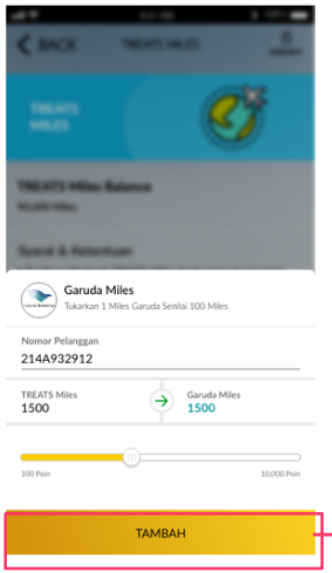 Total Treats balance is more than min_redemption
/treats/treatsDetail
{"responseCode": "00","descErrorCode": "SUKSES","descErrorCodeEN": "SUCCEED","responseData": {"treats_total": 0,"expire_date": "2022-11-03","expire_value": 0,"minimum_availability": 100,"minimum_redemption": 100,"multiply_per_redemption": 100,"miles_rate": [{"partner_id": 1,"partner_name": "GARUDA MILES","partner_rate": "1.30"“partner_desc”: “Garuda Indonesia Miles”,“partner_image”: “https://loyalty.maybank.com/images/miles/garuda.jpg”},]}}
partner_name
Tukarkan [minimum_redemption] TREATS Miles dengan [minimum_redemption*partner_rate][partner_name]
TREATS Miles user input*partner_rate
minimum_redemption
treats_total
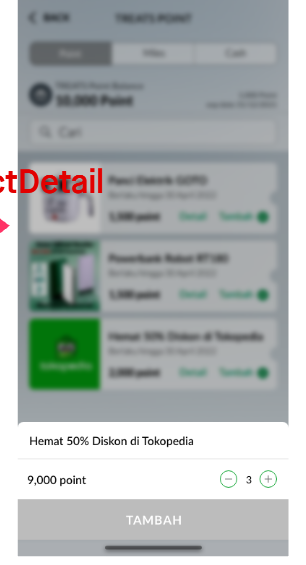 Total Treats balance is 0 or the total treats balance less than point
0
0
Disable Tambah button
Total Treats balance is more than point
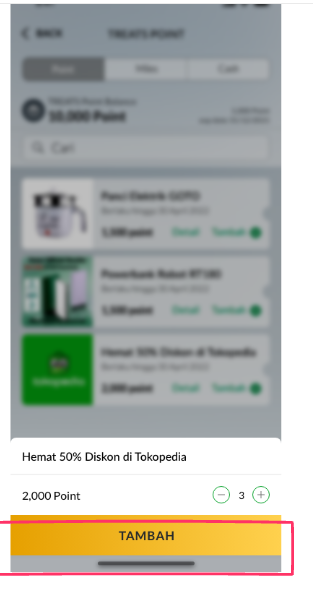 {
    "responseCode": "00",
    "descErrorCode": "SUKSES",
    "descErrorCodeEN": "SUCCEED",
    "responseData": {
        "treats_total": 1000000,
        "expire_date": "2023-02-12",
        "expire_value": 1000000,
        "minimum_availability": 100,
        "minimum_redemption": 100,
        "multiply_per_redemption": 100,
        "miles_rate": null,
        "product_list": [
            {
                "id": 49,
                "merchant": "maybank",
                "brand": "brand x",
                "type": "evoucher",
                "category_name": "MEC00250",
                "sku": "voucher-digital-modena-experience-rp.250.000-20221104143418-493100",
                "name": "Voucher Digital Modena Experience Rp.250.000",
                "description_id": "Voucher Digital Modena Experience Rp.250.000",
                "description_en": "Voucher Digital Modena Experience Rp.250.000",
                "images": "1667547229_KFC logo.png",
                "terms_id": "Product TnC",
                "terms_en": "Product TnC",
                "point": 11180,
                "weight": null,
                "quantity": “10",
                "status": "1"
            },
The max quantity to be added is based on quantity param